6-sinf
MATEMATIKA
MAVZU: MASALALAR
 YECHISH

    

O‘qituvchi:Sharipova Durdona Mirazamovna
O‘NLI  KASRLARNI QO‘SHISH VA  AYIRISH
2,65
186,7 + 73,28
186,7 
  73,28
0
+
+
6,32
159,98
8,97
32,7
  9,56
0
32,7 - 9,56
12,47
-
-
2,26
23,14
10,21
O‘NLI  KASRLARNI KO‘PAYTIAISH
O‘nli  kasrlarni  ko‘paytirish  uchun:
 vergullarga  e’tibor   bermasdan  ular  ko‘paytiriladi;
  hosil  bo‘lgan  ko‘paytmaning o‘ng tomonidan,  shu  ikkala  kasrda  birgalikda  verguldan  keyin  nechta  raqam  bo‘lsa,  shuncha  raqam  vergul  bilan  ajratiladi.
1
4
1
5
3
6
,
,
2
8
4
4
9
4
0
5
5
0
9
4
0
MISOL
х
+
,
O‘NLI  KASRLARNI BO‘LISH
Sonni  o‘nli kasrlarga  bo‘lish  uchun:
 bo‘luvchida  verguldan  keyin  nechta  raqam  bo‘lsa,  bo‘linuvchida  ham, bo‘luvchida ham  vergul  o‘shancha  xona  o‘ngga  suriladi;
 so‘ng  bo‘lish o‘nli  kasrni  natural  songa  bo‘lgan kabi amalga oshiriladi.
MISOL
12,096 : 2,24 =
12096 : 224 =
,
5,4
,
2 ta raqam
2 ta raqam
1209,6
224
-
1120
5
4
,
896
-
896
0
10 ga,  100ga,  1000 ga… ko‘paytirish
O‘nli  kasr  hamda  10, 100, 1000  va  hokazo  sonlarning  ko‘paytmasini  topish  uchun  bu  sonlarda  nechta  nol  bo‘lsa,  o‘nli  kasrdagi  vergulni  o‘shancha  xona  o‘ngga  surish  kifoya.
10 ga,  100ga,  1000 ga… bo‘lish
O‘nli  kasrni  10, 100, 1000  va  hokazoga  bo‘lish  uchun  bo‘luvchida  birdan  keyin  nechta  nol  bo‘lsa,  o‘nli  kasrdagi  vergulni  shuncha  xona  chapga  surish  kifoya.
HISOBLANG
1) 17,86 : 10 =  1,786
552,4 ∙ 100 = 55240
3,48 : 1000 = 0,00348
90,7 ∙ 10000 = 907000
159 : 1000 = 0,159
0,136 ∙ 10000 = 1360
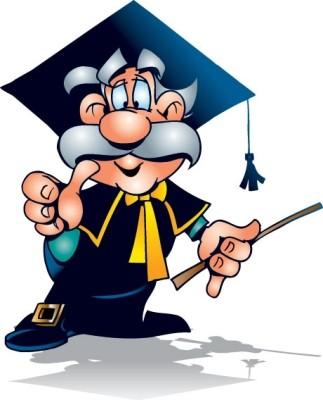 0,1 ga,  0,01ga,  0,001 ga… ko‘paytirish
O‘nli  kasr  hamda  0,1 , 0,01, 0,001  va  hokazo  sonlarning  ko‘paytmasini  topish  uchun  bu  sonlarda  nechta  nol  bo‘lsa,  o‘nli  kasrdagi  vergulni  o‘shancha  xona  chapga  surish  kifoya.
0,1 ga,  0,01ga,  0,001 ga… bo‘lish
O‘nli  kasrni 0,1 , 0,01, 0,001  va  hokazo  sonlariga  bo‘lish  uchun bu  sonlarda  nechta  nol  bo‘lsa,  o‘nli  kasrdagi  vergulni  shuncha  xona  o‘ngga  surish  kifoya.
HISOBLANG
1)   12,8 · 0,1 = 1,28
2)   32,6 · 0,01 = 0,326
1,42 ·0,001 = 0,00142
82,07 :0,0001= 820700
752 : 0,001 = 752000
0,98 : 0,001= 980
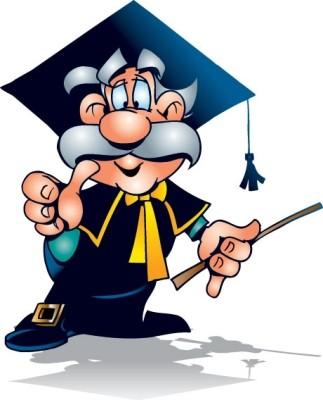 19- masala
Qulay usul bilan hisoblang:
1) 8,435 – ( 1,111 + 6,324) =

2)  29,14 + 15,39 – 28,14 =
8,435 -
7,435 =
1
16,39
1 + 15,39 =
20- masala
Tenglamani  yeching:
7,05 ∙ 12,4 – x = 28,5;
2)  x + 25,4 = 5,04 ∙ 6,05.
21- masala
To‘g‘ri  to‘rtburchakning  bir  tomoni  7,85 m,  ikkinchi  tomoni  esa  undan  4 marta  uzun.  Shu  to‘g‘ri  to‘rtburchakning yuzi   va  perimetrini toping.
S=?
P=?
a
b
21- masala
Berilgan:
a = 7,85 m
b = 4a
S=?, P=?
S=?
a
b
Yechish:
b = 4 ∙ 7,85 = 31,4 (m)
S = ab = 7,85 ∙ 31,4 = 246,49 (m²)
P = 2(a+b) = 2(7,85 + 31,4) = 2 ∙ 39,25 = 78,5 (m)
Javob: 246,49 m² ,  78,5 m.
22- masala
Samolyot  1440 km ni  800 km/soat  tezlik  bilan,  qolgan  510 km  ni  esa  850 km/soat  tezlik  bilan  uchib  o‘tdi.  Samolyot  butun  yo‘lni necha  soatda  uchib  o‘tgan?
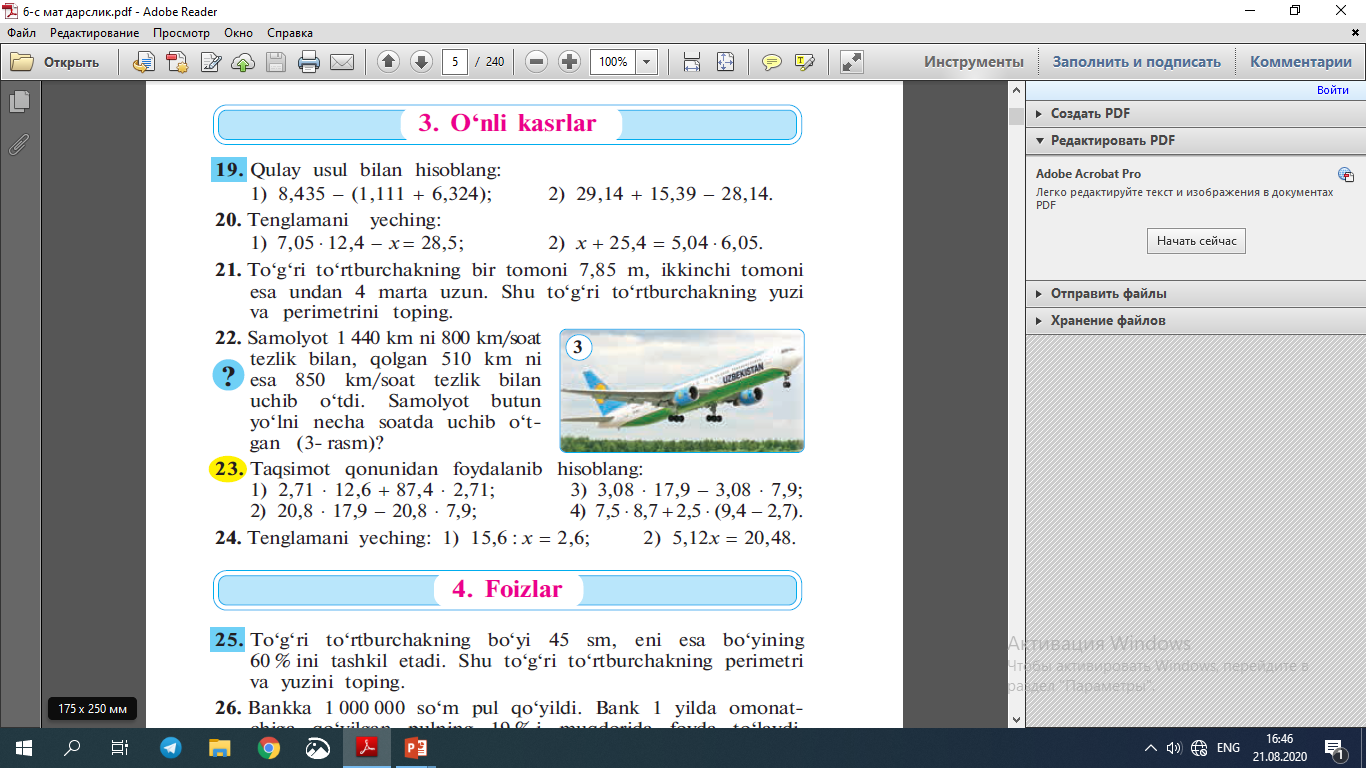 YECHISH
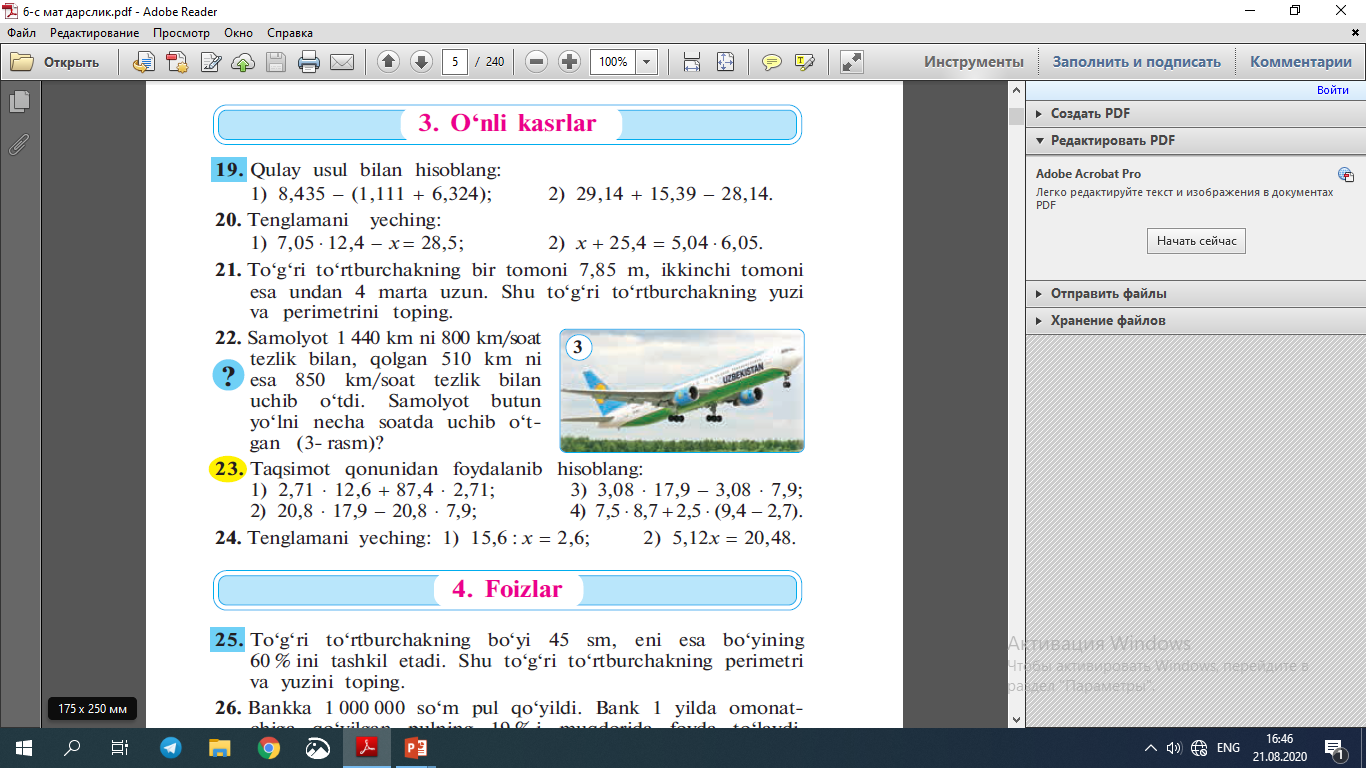 Berilgan:
1440 km  -   800 km/soat
510 km  -   850 km/soat
Jami - ? soat
Yechish:
1440 : 800 = 1,8 (soat)
510 : 850 = 0,6 (soat)
1,8 + 0,6 = 2,4 (soat)
Javob: 2,4 soat
Mustaqil  bajarish  uchun topshiriqlar:
Darslikning 5- betidagi
23-, 24- masalalarni yechish.
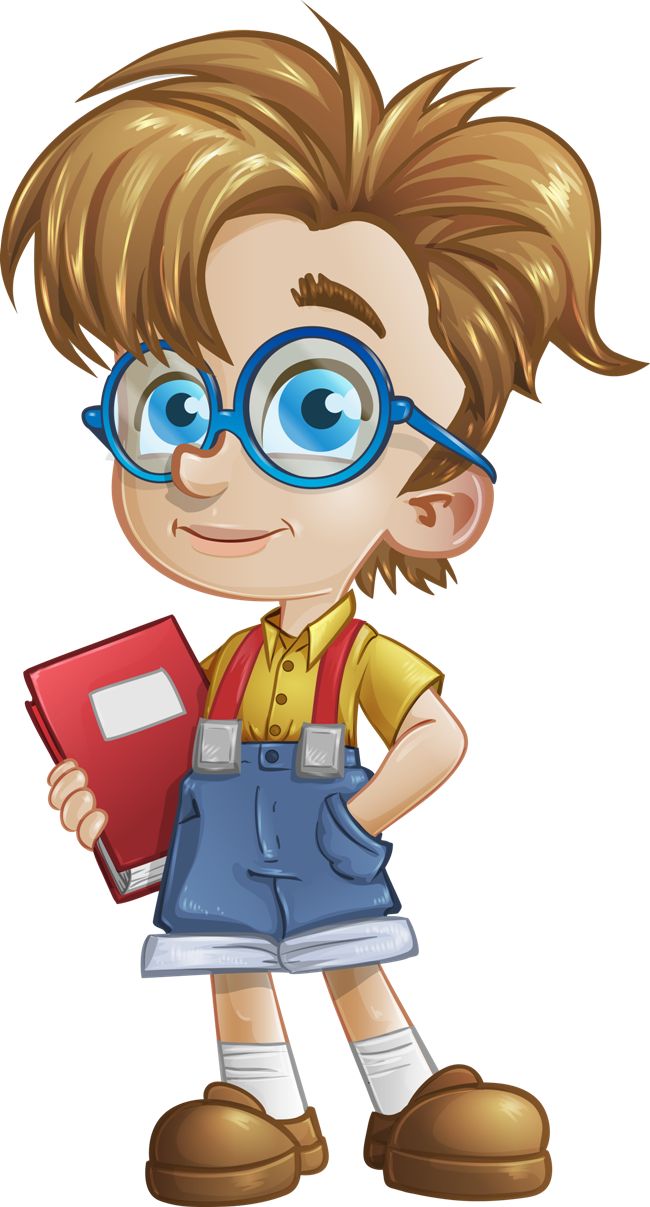